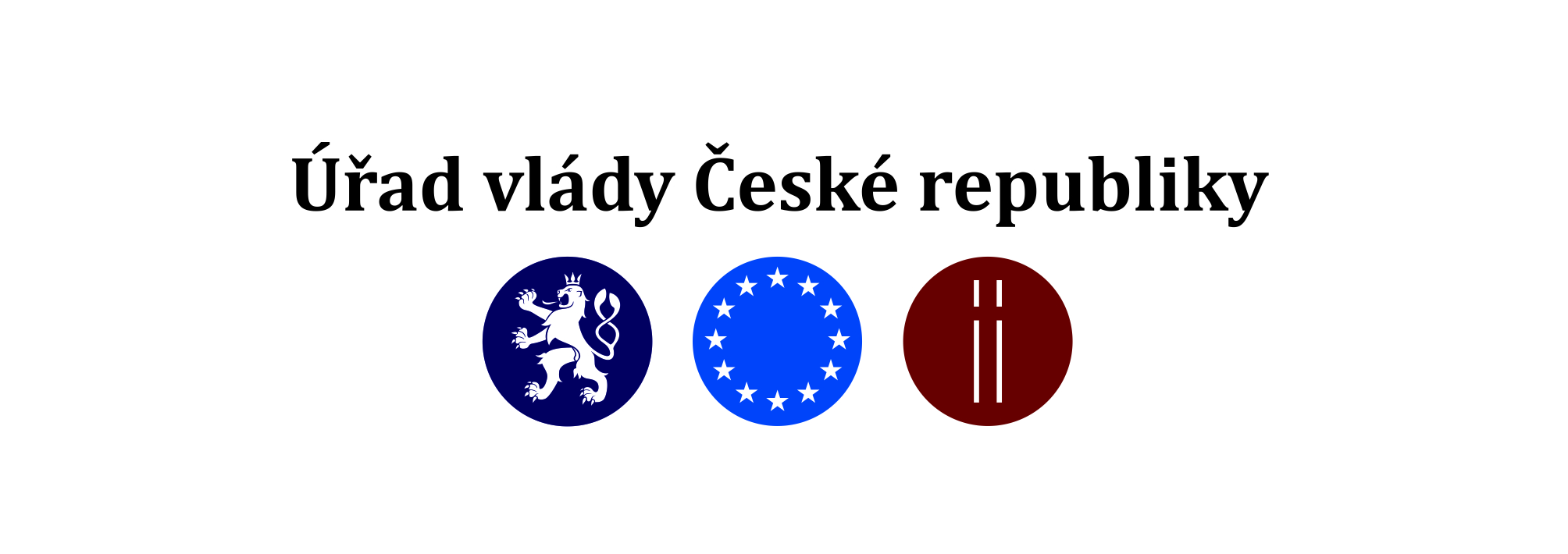 Inovační potenciál
České republiky


Ing. Martin Štícha
Sekce VaVaI
SYSTÉM INOVAČNÍHO PODNIKÁNÍ
Podnikatelské subjekty
Výzkumné organizace
Státní správa
PODNIKATELSKÉ SUBJEKTY
Malé a střední podniky
Velké podniky
Svazy a asociace (AIP, AVO, ČSVTS, IA, ČSVTP ad.)
ostatní – VTP, BIC, klastry apod.
VÝZKUMNÉ ORGANIZACE
Univerzity, vysoké školy
Ústavy akadamie věd
Soukromé VO
STÁTNÍ SPRÁVA
RVVI
MŠMT 
další poskytovatelé
agentury - TA ČR a GA ČR
ostatní
STÁTNÍ SPRÁVA
Finanční podpora VaVaI
Metodická podpora VaVaI
Právní prostředí
Politiky, strategie
FINANCOVÁNÍ VaVaI
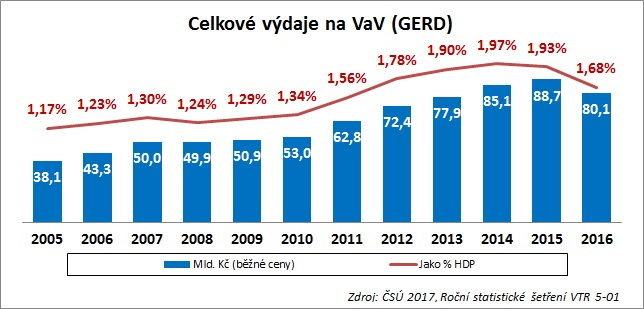 FINANCOVÁNÍ VaVaI
R. 2015		r. 2016         v mld.Kč
ČR celkem		88,7		   80,1
Podnikatelé		45,6		   48,2
veřejné ČR		28,6		   28,6
SF EU			13,8		     2,6
Ostatní			  0,7		     0,7	
MPO + TA ČR / SR		   5,7  (20 %)	        6,2	(22 %) 
MPO+TAČR+podniky / ČR celk.   51,3   (58 %)               54,4   (68 %)
FINANCOVÁNÍ VaVaI
Dlouhodobá strategie financování systému VaVaI – říjen 2017
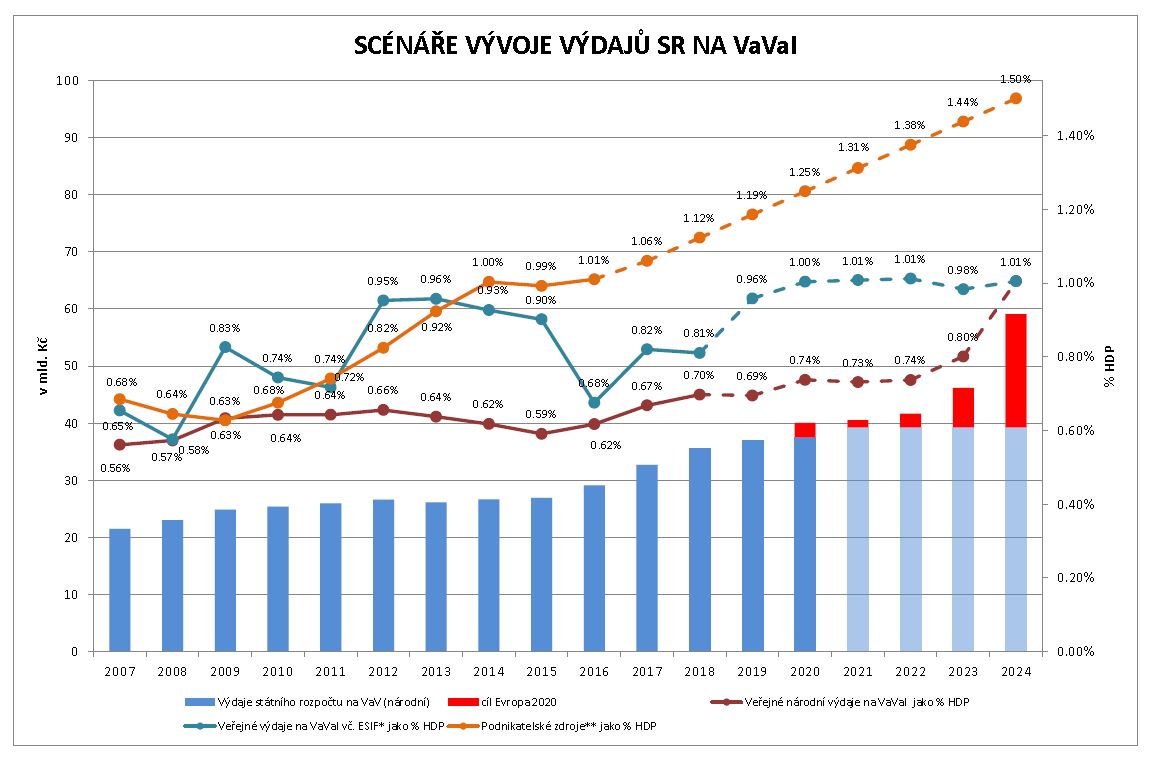 METODIKA HODNOCENÍ VO
Metodika 17+  (UV 107/17 z 8.2.17)
3 úrovně hodnocení (RVVI, poskytovatelé, VO)
3 segmenty VO (VŠ, AV ČR, resortní VO)
5 hodnotících modulů (kvalita, výkonnost, relevance, viabilita, strategie)
3 nástroje hodnocení (bibliometrická analýza, vzdálená recenze, odborné panely)
PRÁVNÍ PROSTŘEDÍ
EU:
Bloková výjimka (Nařízení Komise (EU) č. 651/2014)  
Rámec pro státní podporu VaVaI (Sdělení Komise) 

ČR:
Zákon č. 130/2002 Sb., o podpoře VaVaI 
Zákon č. 110/2009 Sb. – Reforma systému VaV
    (rozšíření o inovace, založení TA ČR)

Nový zákon?
PRÁVNÍ PROSTŘEDÍ
Návrh nového zákona o VaVaI
Zřízení Ministerstva pro výzkum a vývoj (MVV)
GA ČR a TA ČR pod MVV (ale mimo zákon o st. službě)
Zřízení Vědecké rady ČR (místo RVVI)
Seznam VO - vede MVV (v původní verzi)
Metodika hodnocení VO (přímo v zákoně)
Výkonnostní smlouvy s VO (na 5 let)
a další
Politiky, strategie
EU:
Unie inovací (rozpracovává cíle Strategie Evropa 2020 pro VaVaI) 
Horizont 2020
ERA Road Map
Key Enable Technologies – KETs  ad.

ČR:
Národní priority orientovaného výzkumu, experimentálního vývoje a inovací (UV 552/12)
Národní politika VaVaI na léta 2016 - 2020 (UV 135/16)
RIS3 strategie ČR (UV 634/16) 
Akční plán mezinárodní spolupráce ČR ve VaV … na léta 2017-2020 (UV 1179/16)
Inovační potenciál ČR
Jaký je tedy inovační potenciál České republiky?
+
Systém vzdělávání generuje kvalitní odborníky v širokém spektru oborů
K dispozici rozsáhlá síť špičkových výzkumných infrastruktur
Nastartován trend růstu výdajů na VaVaI ve státním i soukromém sektoru 
– 
Stálý růst administrativní zátěže pro příjemce i poskytovatele 
Složitost a časté změny legislativy
Přetrvávající nízká motivace ke spolupráci výzkumné a průmyslové sféry
Nízká účast českých řešitelů v mezinárodních programech 

Může být lépe, ale rozhodně není zle
Děkuji za pozornost
Ing. Martin Štícha
sticha.martin@vlada.cz
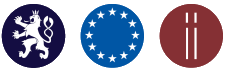